Arbeid, skole og studier – viktige arenaer i kreftrehabilitering
KreftREHAB 2017 - Elin Stoermann-Næss
Fra vår strategi……….
Flere skal bli friske eller leve lenger med kreft

Bedre livskvalitet for pasienter og pårørende
KreftREHAB 2017 - Elin Stoermann-Næss
Ulikt sykdoms- og behandlingsforløp – flere overlever………
Oppfølging og rehabilitering
KreftREHAB 2017 - Elin Stoermann-Næss
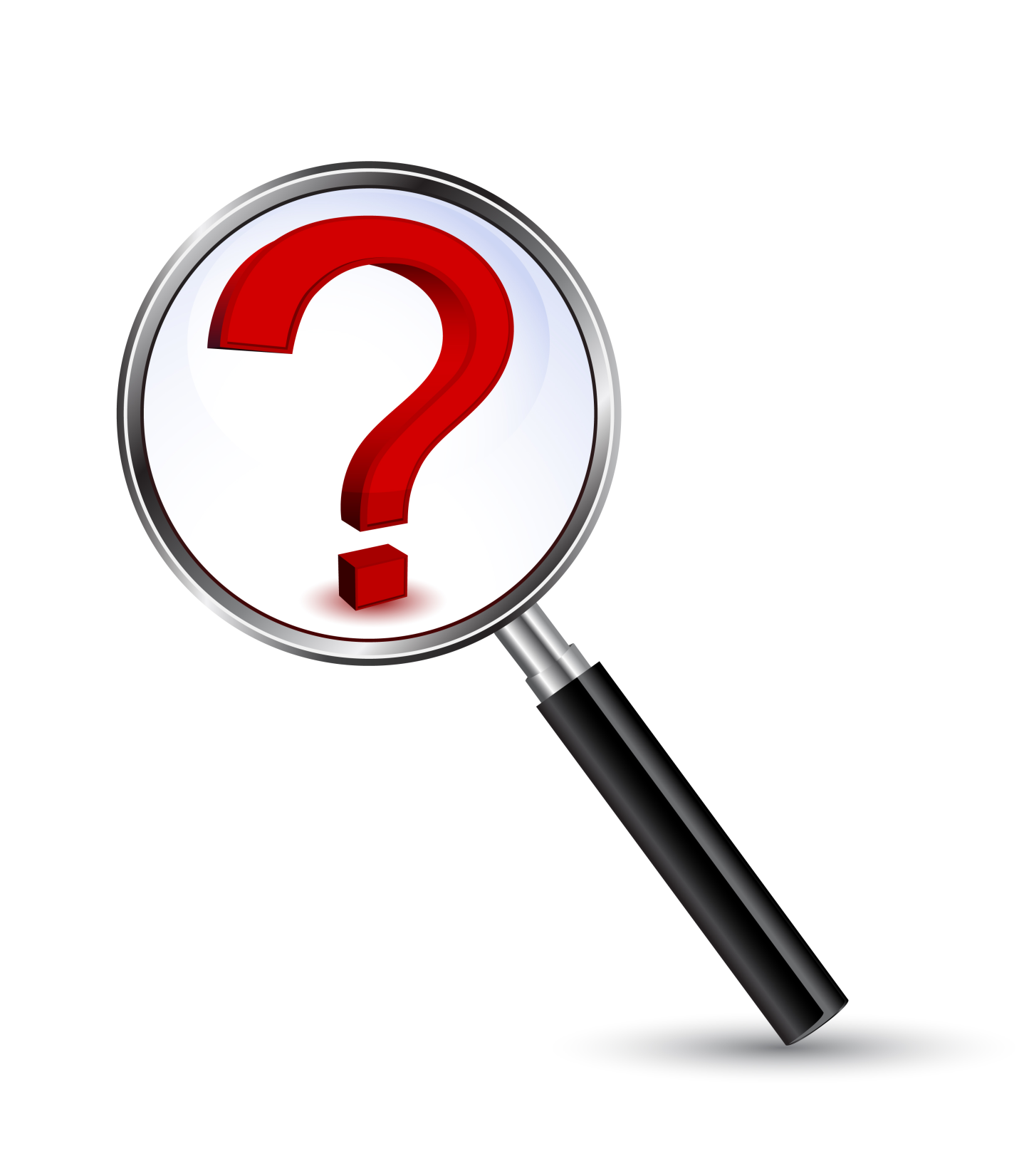 Er kreftpasienter i arbeid? Hva sier forskning?
KreftREHAB 2017 - Elin Stoermann-Næss
Sykepenger som tidskonto
Dagens ordning

Lønnsinntekt eller hele/graderte sykepenger i 1 år:





Arbeidsavklaringspenger (AAP)
Tidskonto

Graderte sykepenger/lønnsinntekt i inntil 2 år:





Syk/jobb/syk/jobb/syk/jobb
KreftREHAB 2017 - Elin Stoermann-Næss
Studenter/unge – utfordringer og muligheter under og etter kreft
Studenter
Må oppgi studiene for å få arbeidsavklaringspenger (AAP)
Ingen gradering slik som arbeidstakere (50/50)
Hvorfor ikke meldekort?
Unge (18-35)
Arbeidsgivers bekymringer med å ansette folk med «hull i CV’n»
Kreftbehandling som barn eller unge voksne
Tar en utdannelse
Ingen eller liten arbeidserfaring
Hvordan bli attraktive arbeidstakere?
KreftREHAB 2017 - Elin Stoermann-Næss
NAV som samarbeidspartner………….
KreftREHAB 2017 - Elin Stoermann-Næss
Kreft og arbeidsliv – politisk påvirkningsarbeid
Høringer 
Inkluderende arbeidsliv og kreftrammedes muligheter for å stå i arbeid
En mer fleksibel sykelønnsordning
Pårørendepenger 
Studenter og AAP
Arbeidsplassen som forebyggende arena
Rehabilitering inn i pakkeforløpene – også arbeidsrettet rehabilitering
Kreftkoordinator i alle kommuner
KreftREHAB 2017 - Elin Stoermann-Næss
Rettigheter, plikter og muligheter…..
……. for arbeidsgiver 

Lovpålagte oppfølgingsaktiviteter

Hvordan kan leder støtte den ansatte?

Enkel oppfølgingsplan
Kontakt – hvor ofte?
Tiltak – hvilke?
Tilrettelegging – hvordan?
…… for arbeidstaker

Holde kontakt med arbeidsgiver!
Ny oppstart etter sykefraværet?
Tenke langsiktig
Hva skal jeg si til kollegene mine?
NAV – en samarbeidspartner?
Ikke si opp jobben som syk!
KreftREHAB 2017 - Elin Stoermann-Næss
Kan vi komme hit?
KreftREHAB 2017 - Elin Stoermann-Næss
Takk for meg!
KreftREHAB 2017 - Elin Stoermann-Næss